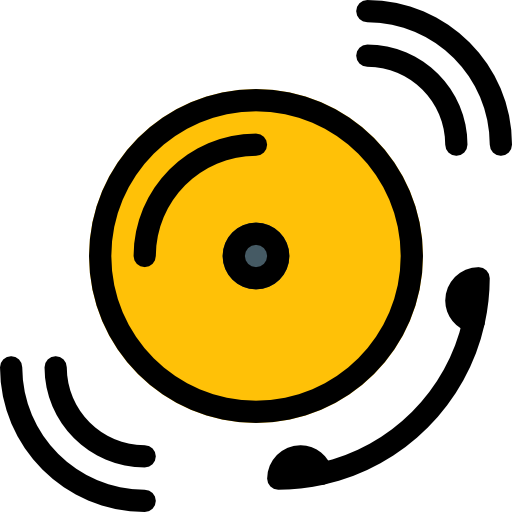 - 60´´
- 10´´
- 5´´
- 30´´
WIKIBEA
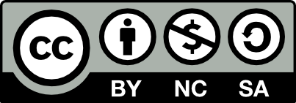